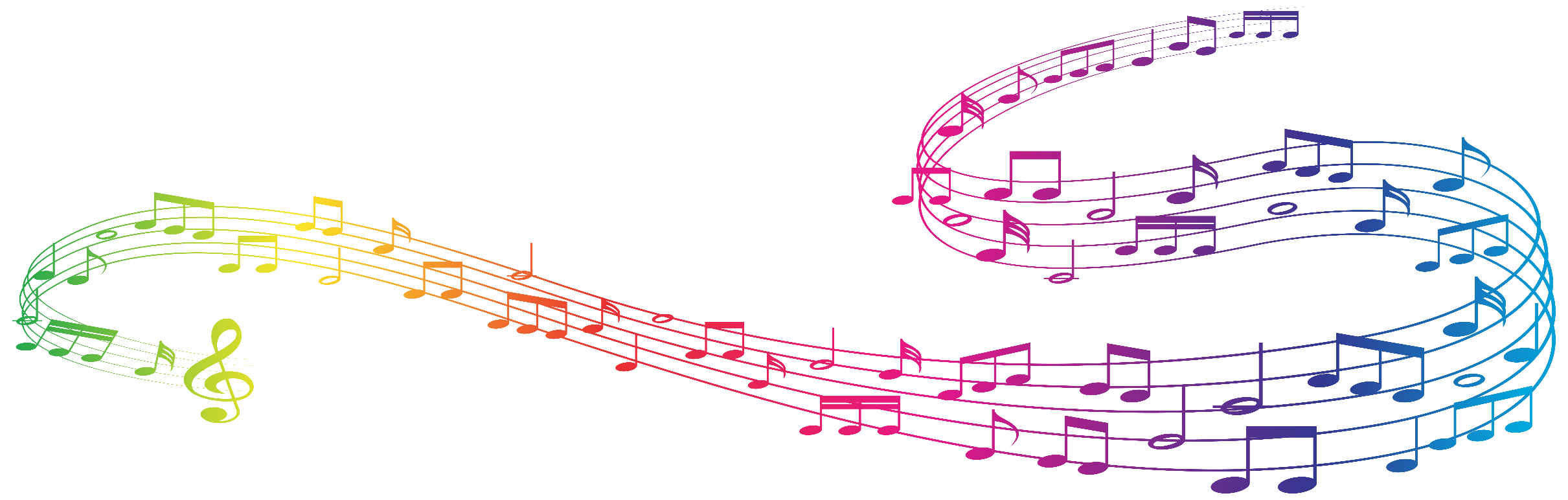 Welcome to the Symphony of Education: navigating Leadership Levels
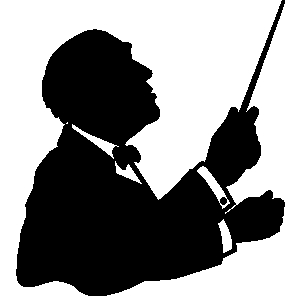 What is Educational Leadership?
School or educational leadership is the process of enlisting and guiding the energies of teachers, pupils, and parents ,coordinators, principals and directors towards achieving common educational aims.
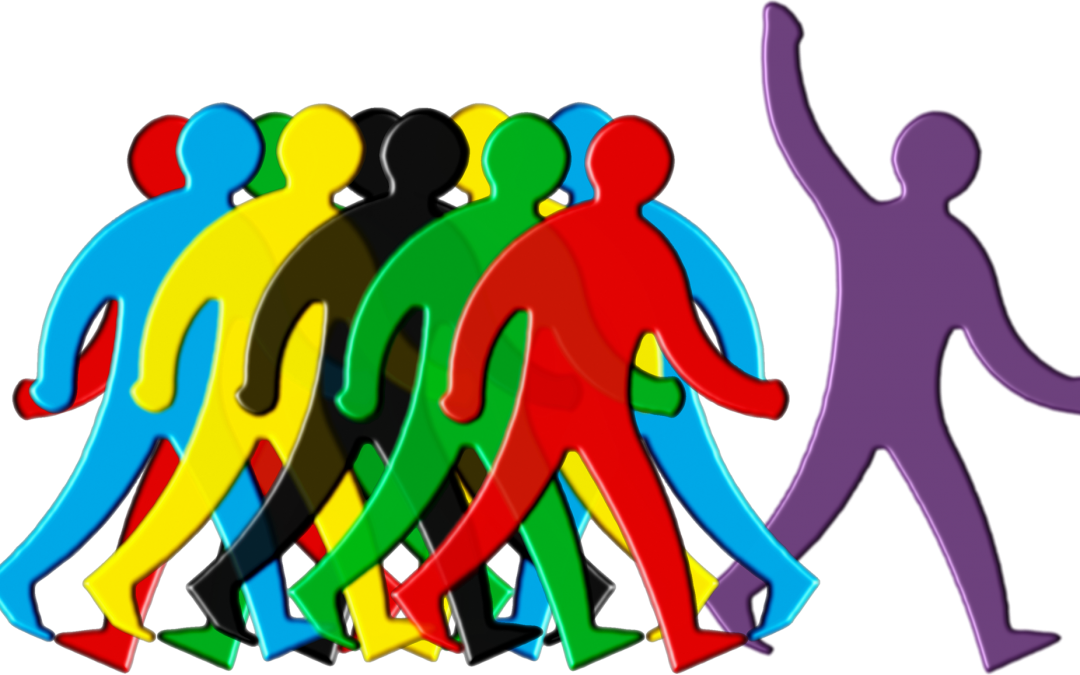 Leadership is not about being the best. Leadership is about making everyone else better.
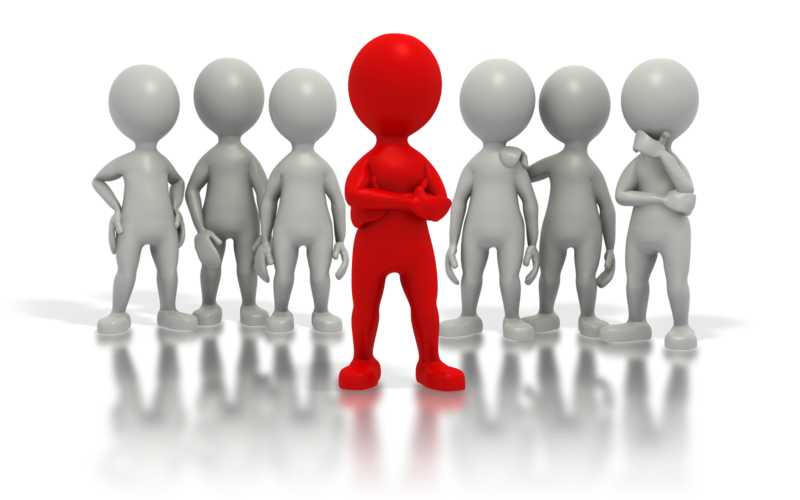 Who are the leaders in the world of education that could represent the Levels of leadership?
Principals
Teachers
Leaders
Coordinators
Managers
Five levels of leadership
What are the five levels of leadership?
permission
production
position
Levels of Leadership
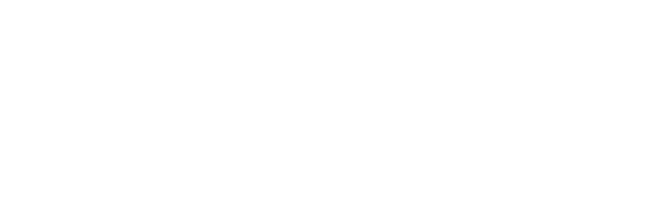 pinnacle
People’s Development
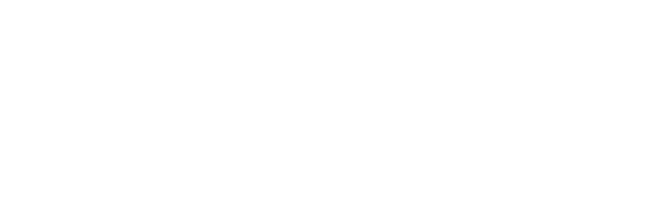 What are the advantages of this level?(position)
*Granted to people who possess the skills needed for leadership
* Giving the leader the power and authority to perform his /her work
* Enabling the leader to develop his/her leadership skills
*Enabling the leader to determine the appropriate style that helps him/her to create changes
What are the disadvantages  of this level?(position)
*Imposing false respect and artificial appreciation
*Relying on position, a leader may reduce the value of the employees creating a work environment that suffers from values and ethics
*Transforming the work environment into political one based on the ability to control conflicts
* Prioritizing rights over duties and responsibilities
The positive practices of the educational leader at this level :Permission
1-Getting to know and communicate with himself/herself before getting to know the others and communicate with them
Let’s talk!
2-Adopting a leadership style based on human relations, a style that is not managed by regulations and punishments, but by human touch
3-Following the golden rule:
4-Being a motivator and inspirer for employees:
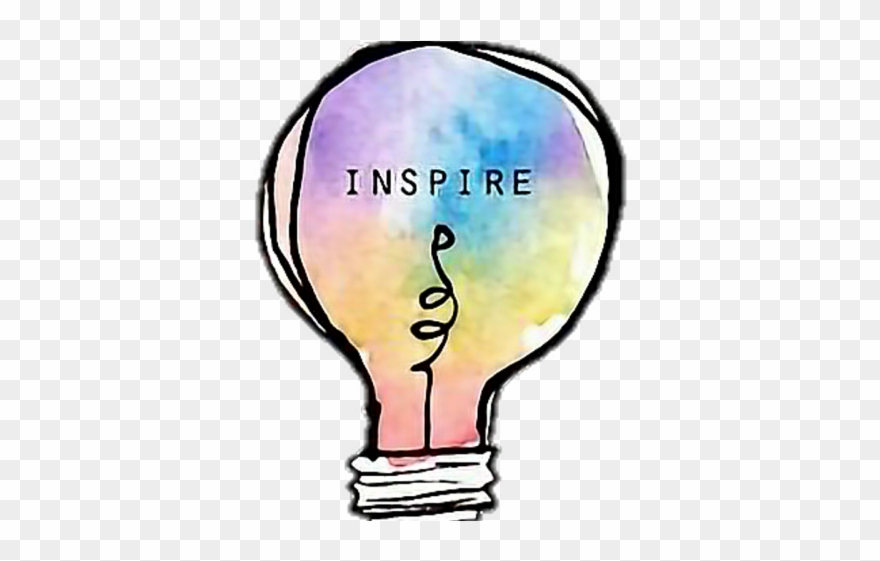 5-Creating a balance between interests and frankness: caring about employees and giving them feedback on their level of work completion frankly and accurately
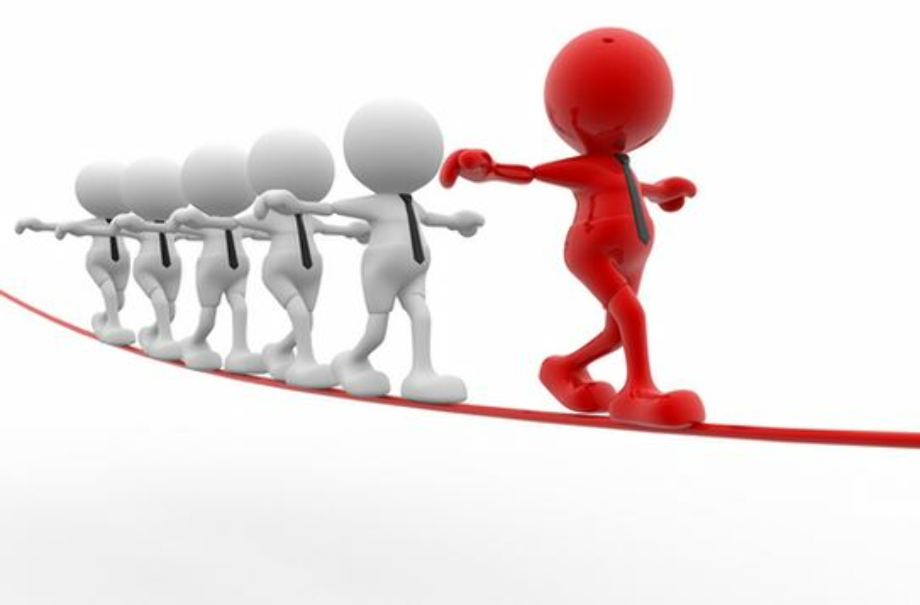 Laws of the third level of leadership:
Production
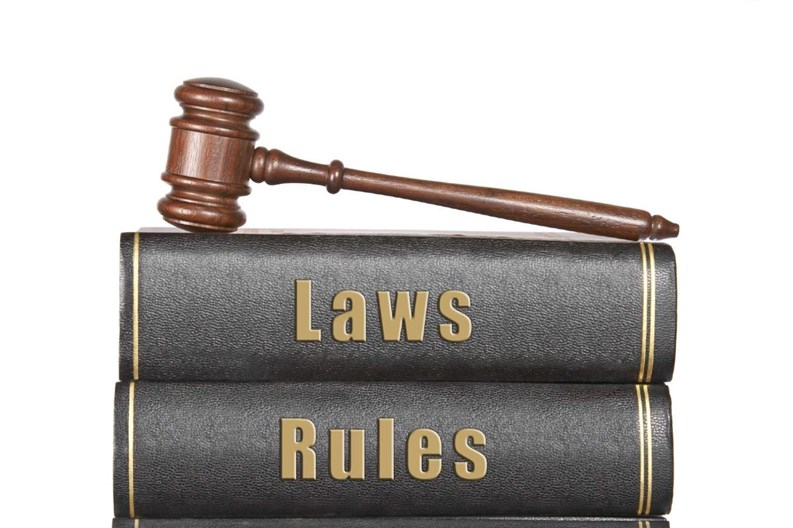 8 laws
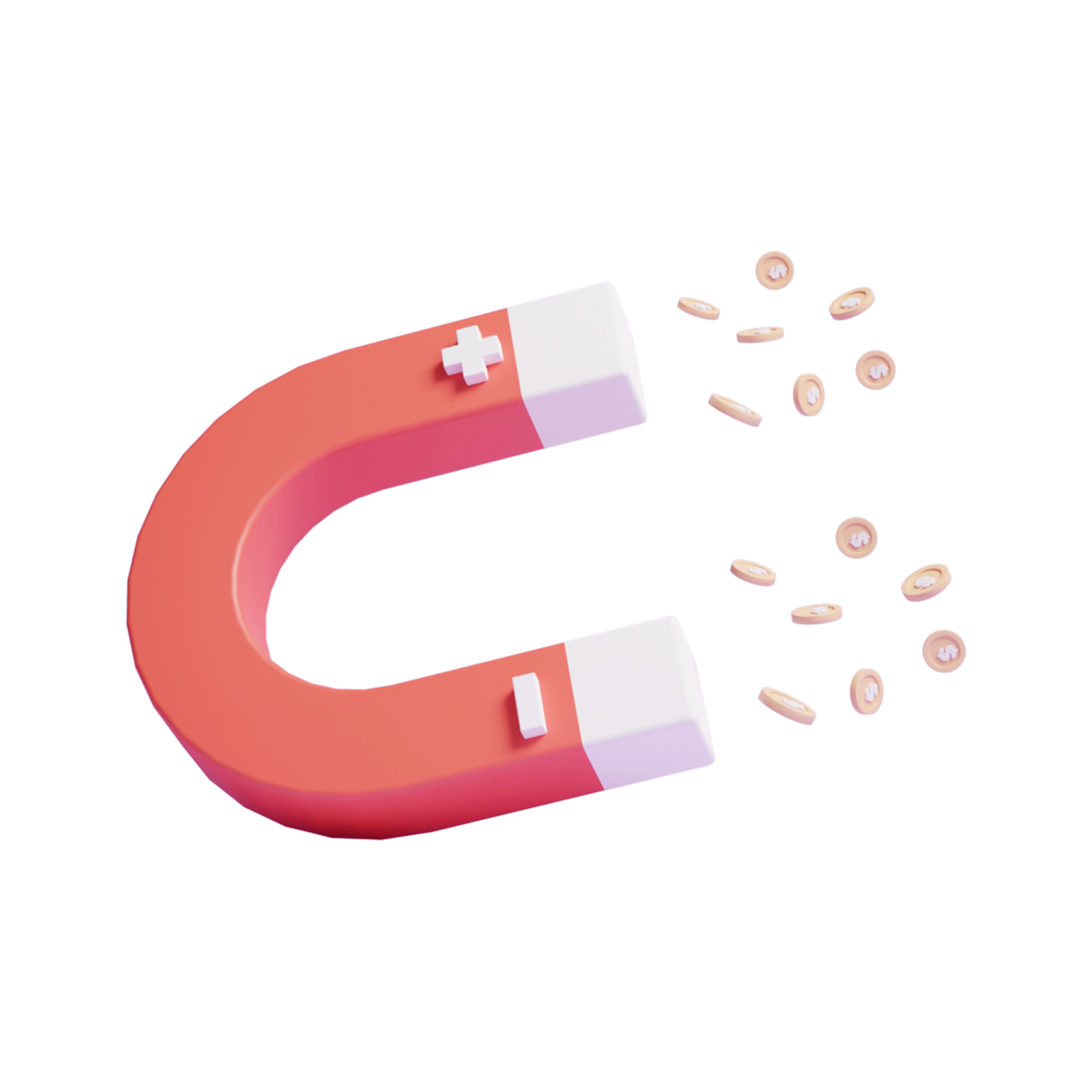 Law of respect: Receiving respect because the leader deserves it for what he/she does 
Law of attraction: attracting productive workers
Law of Image: Becoming a role model to increase the productivity of those working with him/her
Law of Victory: bringing victory and success to his/her team and the organization
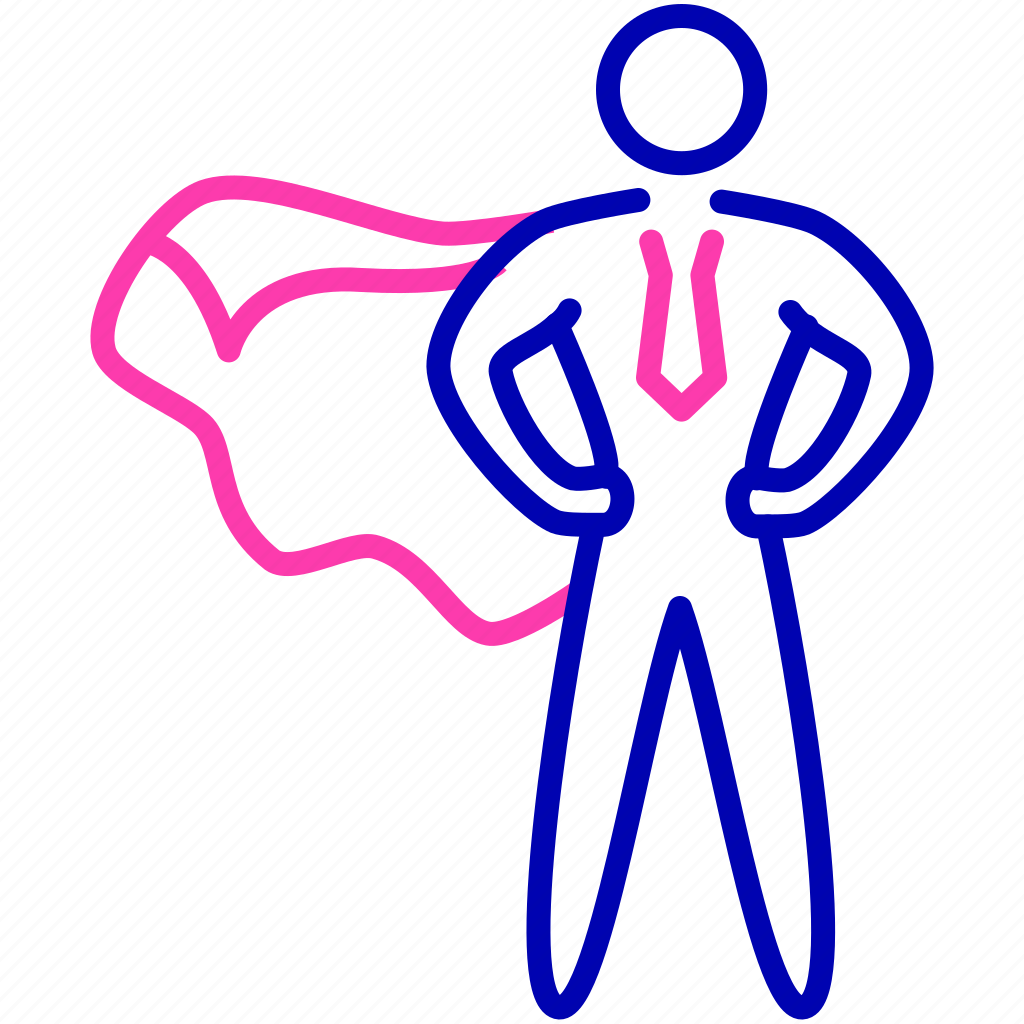 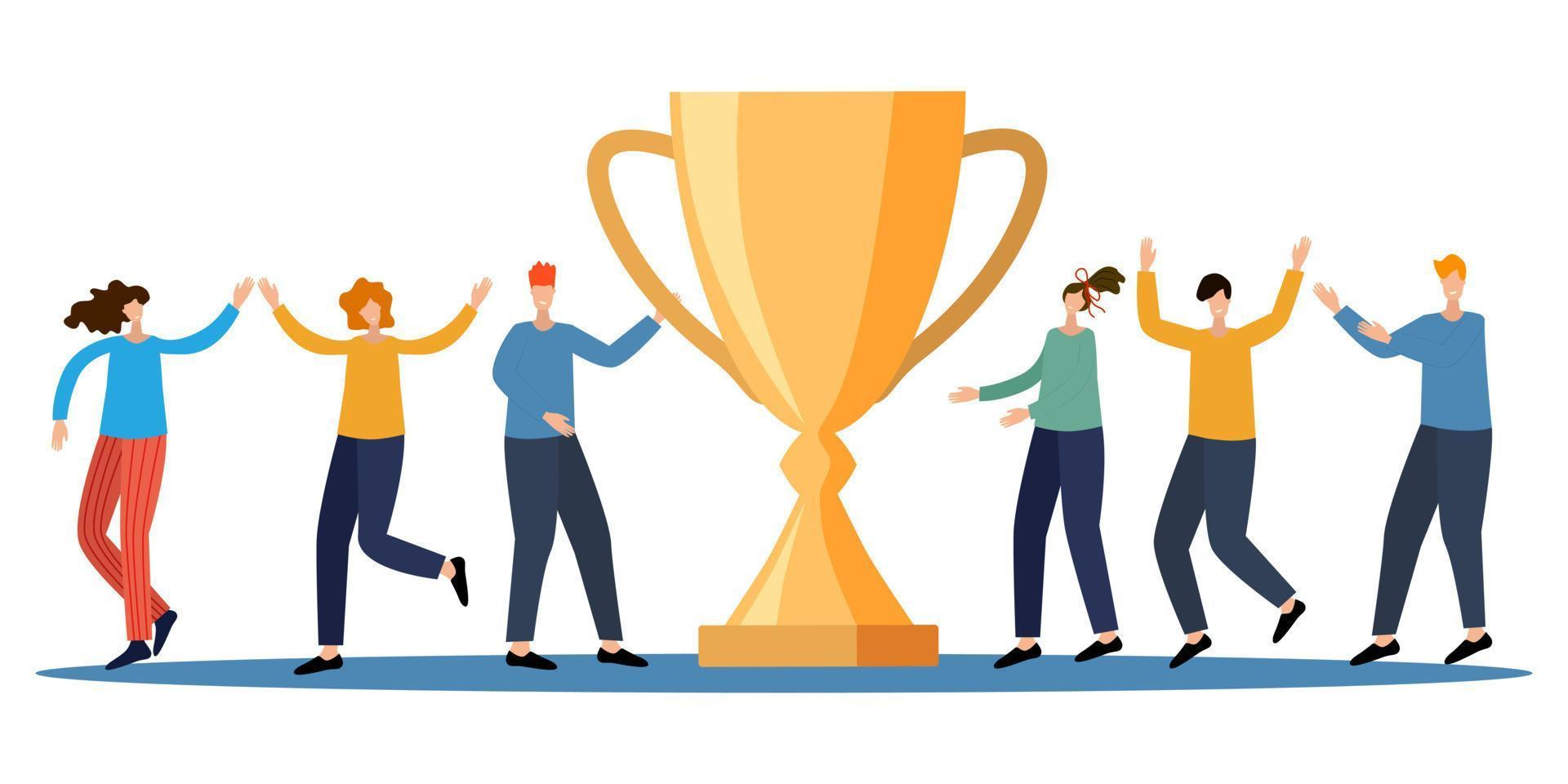 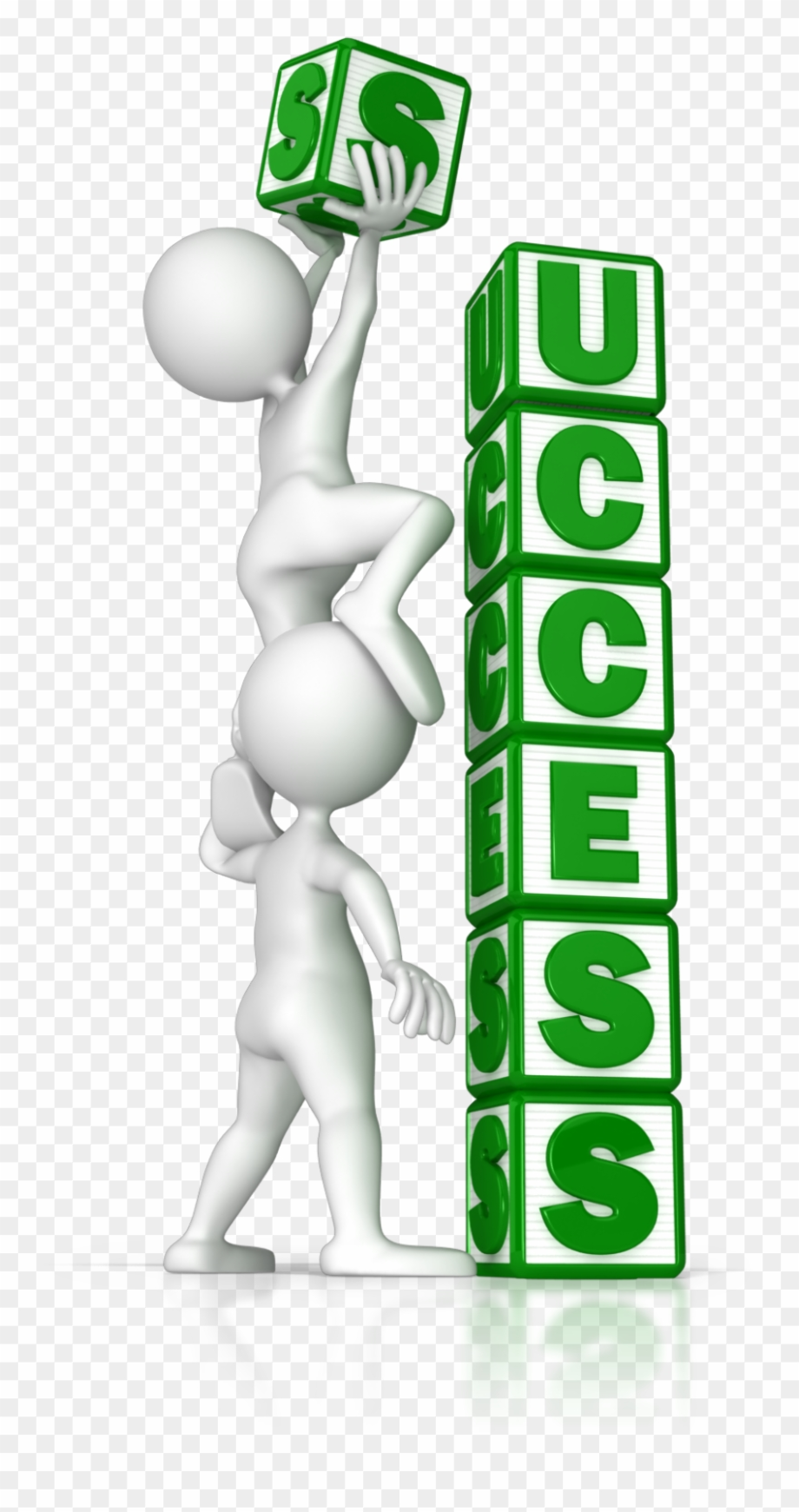 Law of Momentum: creating a series of achievements that help the organization overcome challenges and weaknesses
Law of Priorities: Knowing what to accomplish ,how, when and why
Law of sacrifice: Learning to give up many advantages to bring the organization to the top
Law of purchase: Building good relationship with employees and valuing what they are keen on
The Characteristics of the fourth level of leadership: People’s development
Attracting productive workers who possess the skills from the beginning
Appointing workers in jobs appropriate to their skills and capabilities
Investing time, effort and money to develop them and grow them professionally while providing them with support
Spreading the culture of leadership in the organization 
Making the development of others  a life commitment not work commitment
Fifth Level of Leadership: The Pinnacle
Realizing that the leader still has a lot to learn
Maintaining, focusing and enhancing hi/hers strength
Carefully choosing the closest circle so that it can share his/her vision and achieve hi/hers goals 
Accomplishing what can be accomplished for the institution
Creating space for others at the top, a space to develop other leaders paying attention to training and developing their leadership
Planning for the legacy that he/she will leave in terms of achievement and development
Making success a basis for achieving loftier goals outside the scope of work
Roles and Duties
The teacher: a leader in the light of the five levels of educational leadership
The Coordinator: a leader in the light of the five levels of educational leadership
The Principal: a leader in the light of the five levels of educational leadership
The director: a leader in the light of the five levels of educational leadership